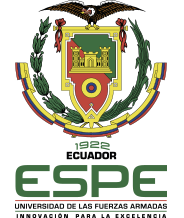 DEPARTAMENTO DE CIENCIAS ECONÓMICAS, ADMINISTRATIVAS Y DE COMERCIO

CARRERA DE INGENIERÍA COMERCIAL

“INCIDENCIA DE LA SATISFACCIÓN LABORAL EN EL DESEMPEÑO DE LOS EMPLEADOS DE LAS PYMES PERTENECIENTES A LA INDUSTRIA TEXTIL DEL CANTÓN QUITO DURANTE EL AÑO 2019”

AUTORA:
DE LA CRUZ VUCUÑA, KATHERINE BELÉN

DIRECTOR:
ING. BUENO ARÉVALO, EDGAR RENÉ
SANGOLQUÍ 
2019
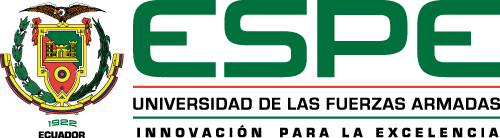 DESCRIPCIÓN DEL SECTOR
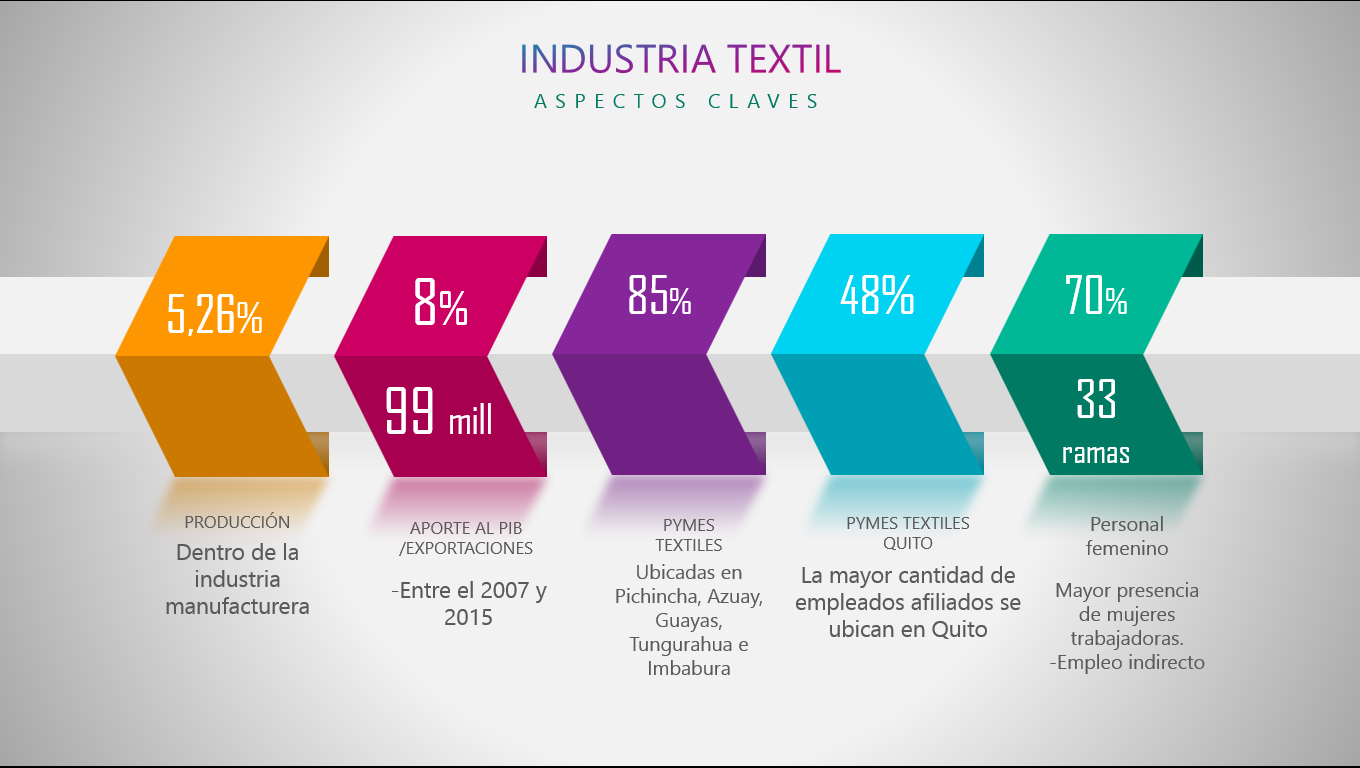 PLANTEAMIENTO DEL PROBLEMA
Bajo nivel de desempeño laboral de los empleados
Bajo nivel de compromiso
Comportamientos inadecuados y perjudiciales
Inadecuado rendimiento de tareas
La desmotivación laboral de los empleados de las PYMES de la industria textil del cantón Quito
Inadecuadas condiciones laborales y de seguridad
Inadecuado paquete salarial y de compensación
Ineficaces relaciones sociales
Inadecuadas políticas de motivación y desarrollo
Bajo grado de satisfacción laboral
FORMULACIÓN DEL PROBLEMA
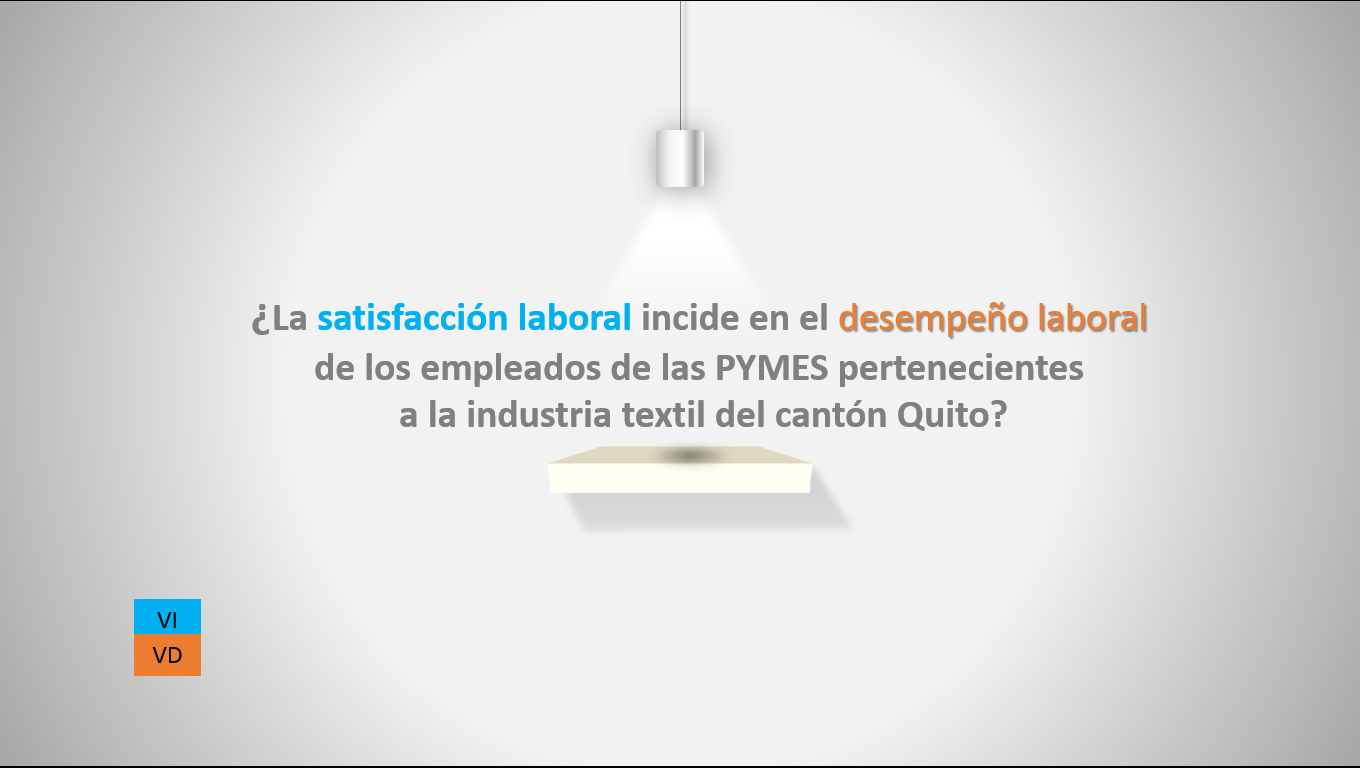 OBJETIVOS
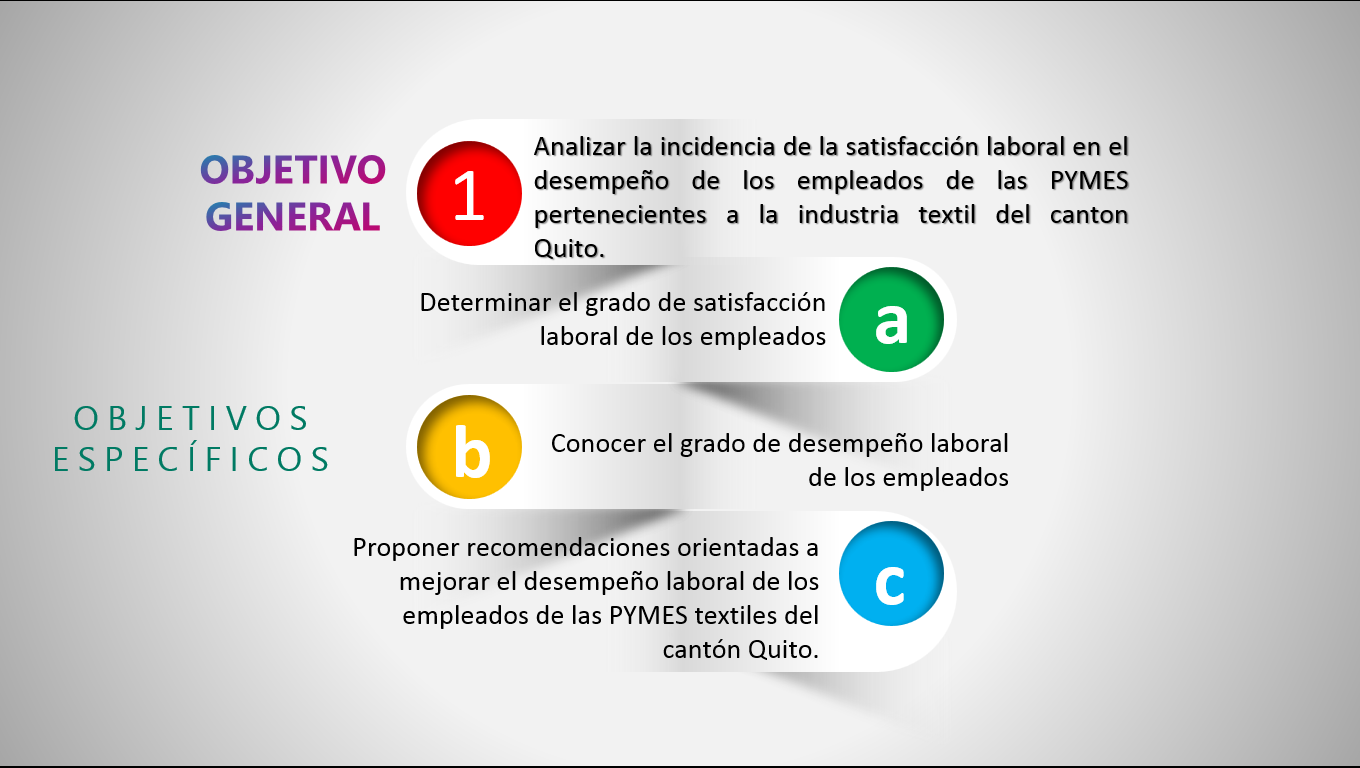 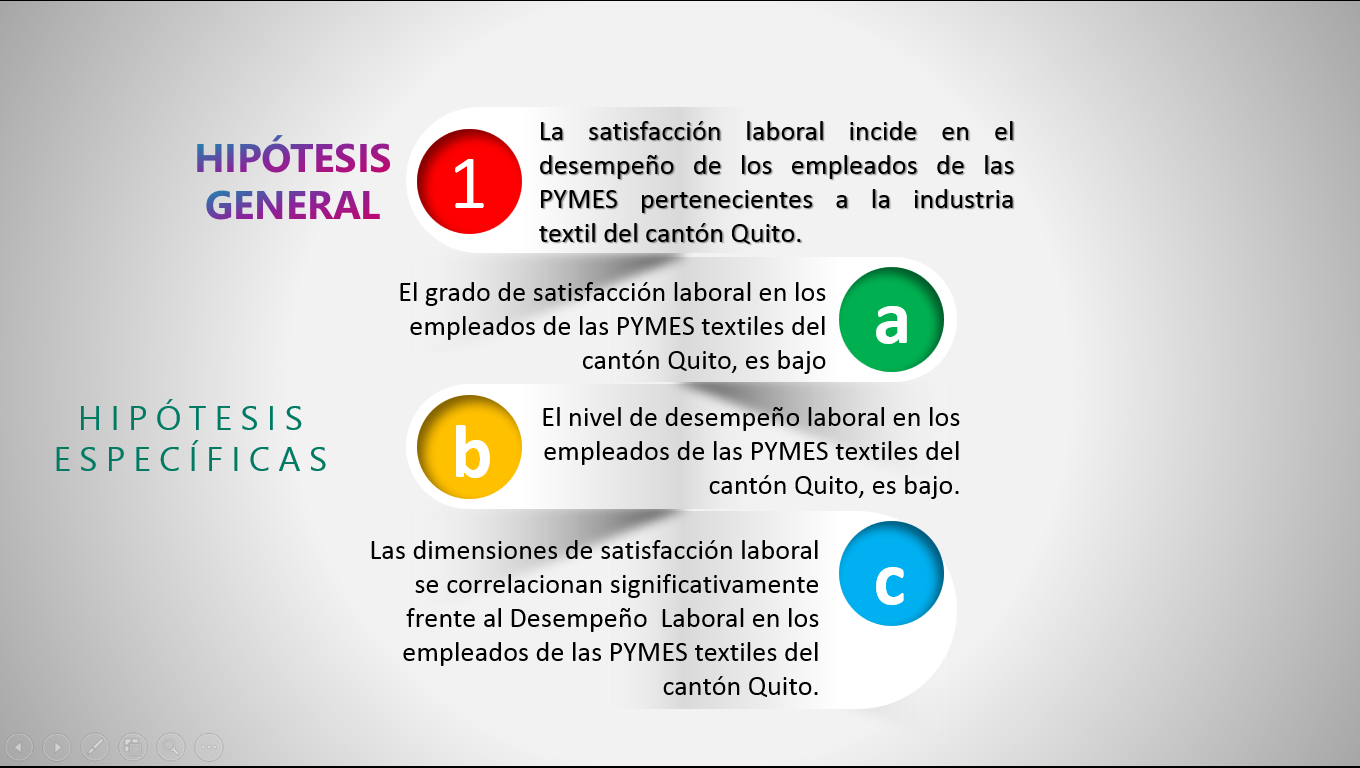 MARCO TEÓRICO
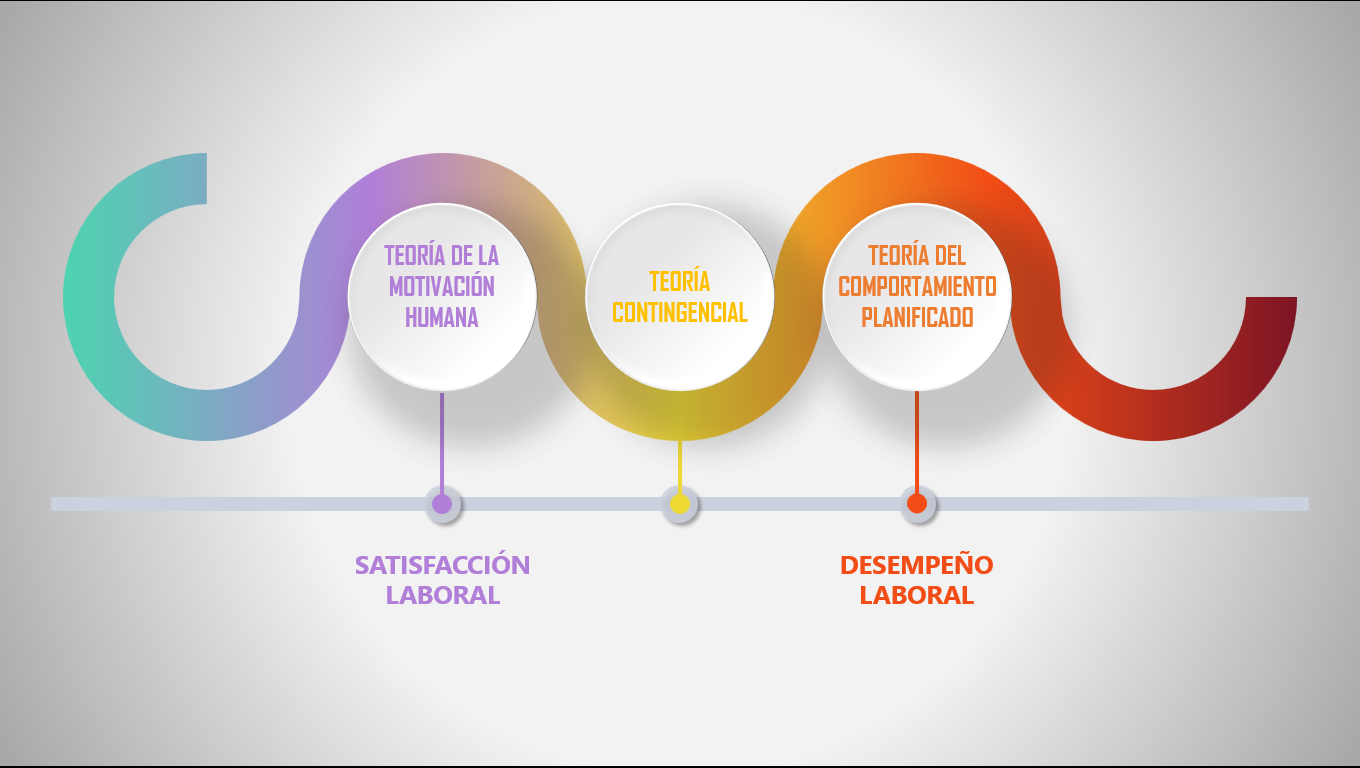 DISEÑO DE LA METODOLOGÍA
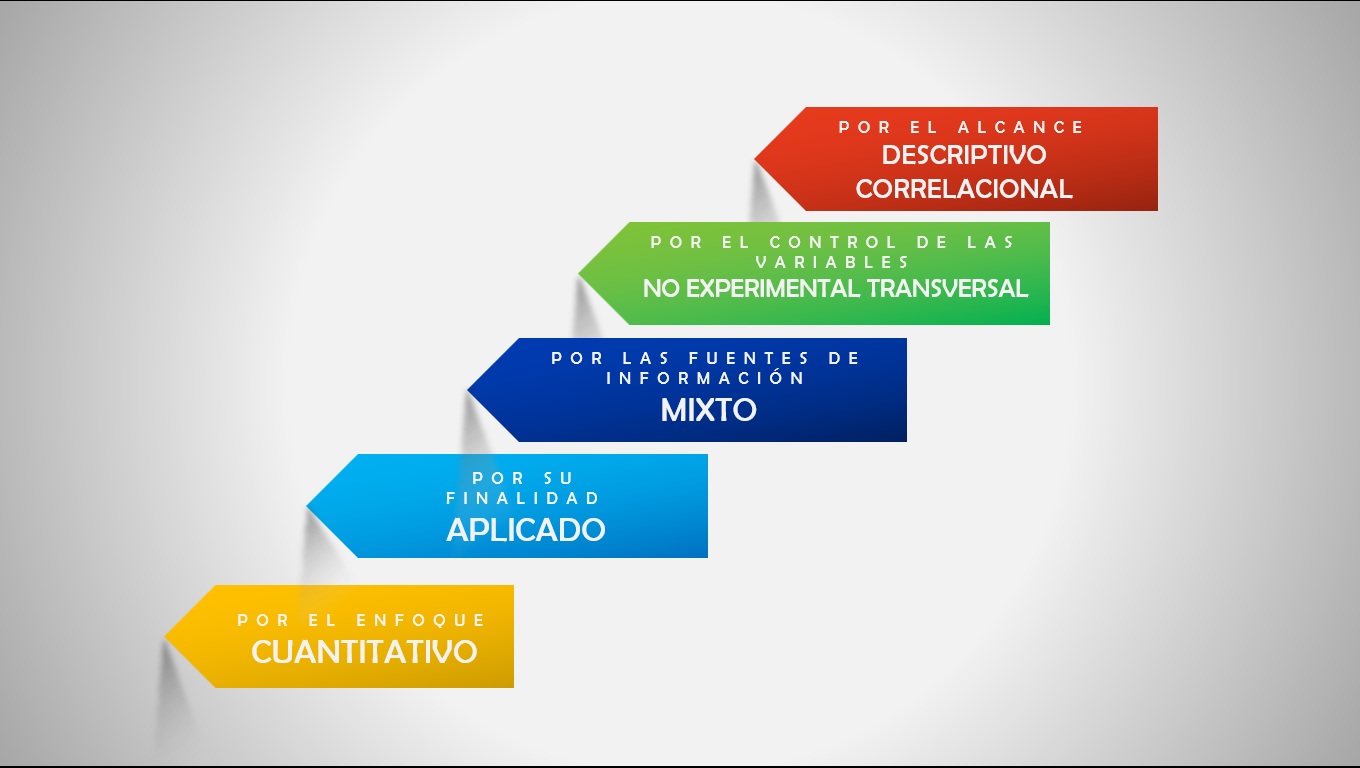 POBLACIÓN Y MUESTRA
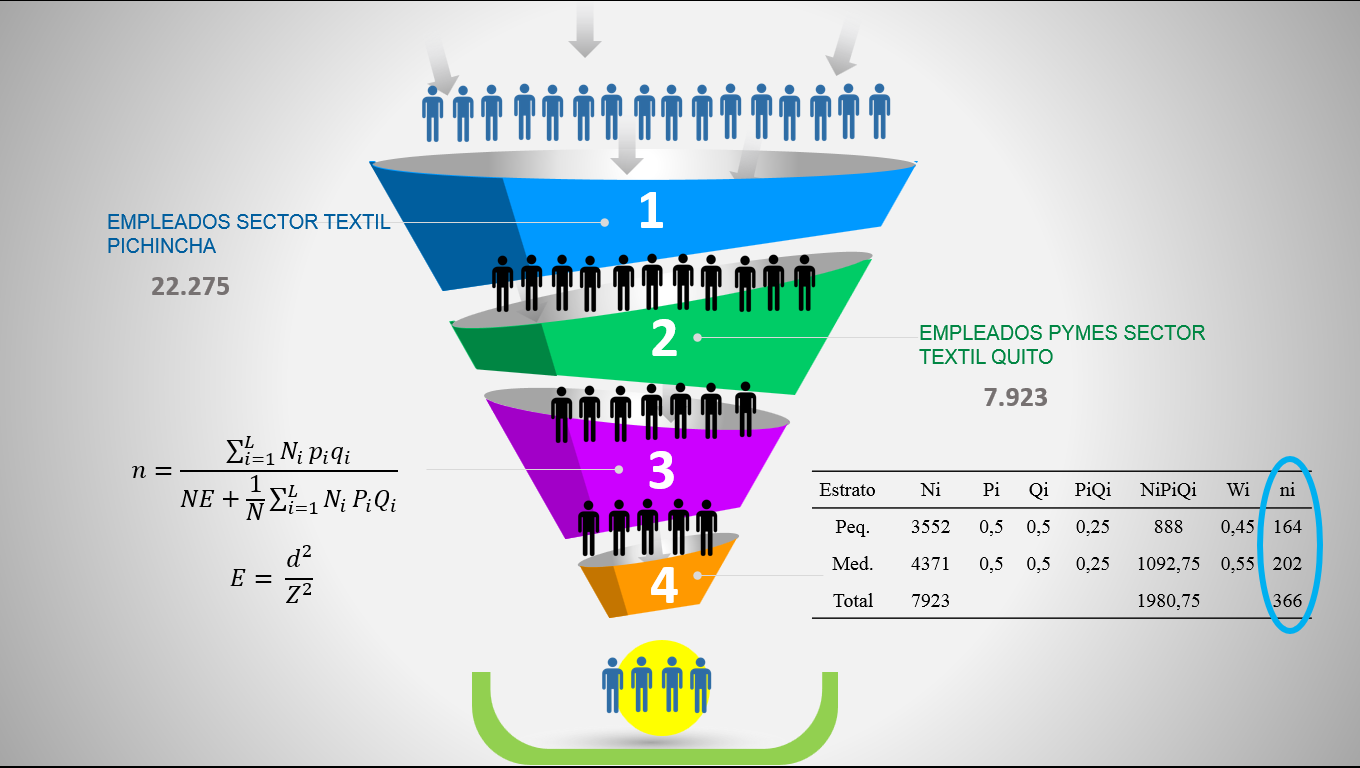 VARIABLES Y DIMENSIONES
ECONÓMICA
DE TAREA
DE SEGURIDAD
CONTEXTUAL
SATISFACCIÓN
DESEMPEÑO
SOCIAL
VD
VI
COMPORTAMIENTO CONTRAPRODUCENTE
PSICOLÓGICA
ANÁLISIS DE RESULTADOS
ANÁLISIS DESCRIPTIVO
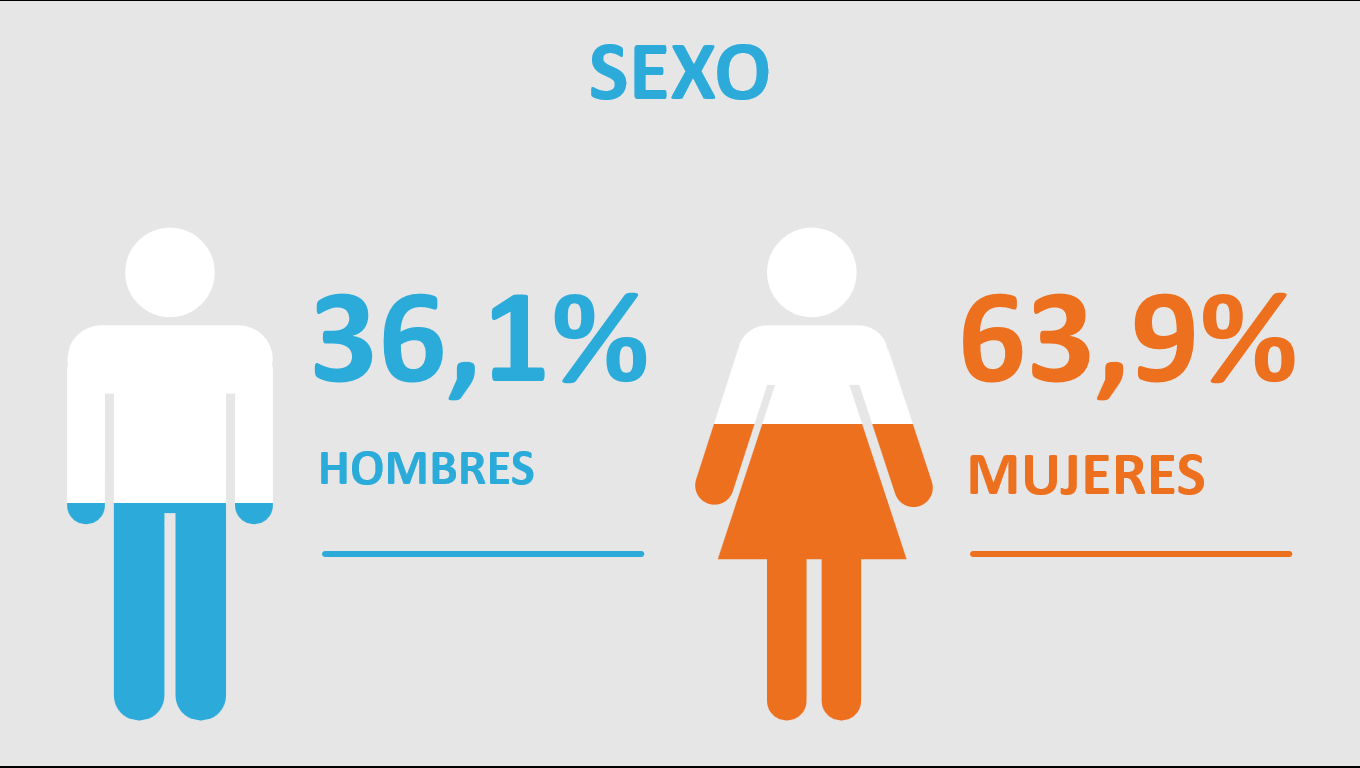 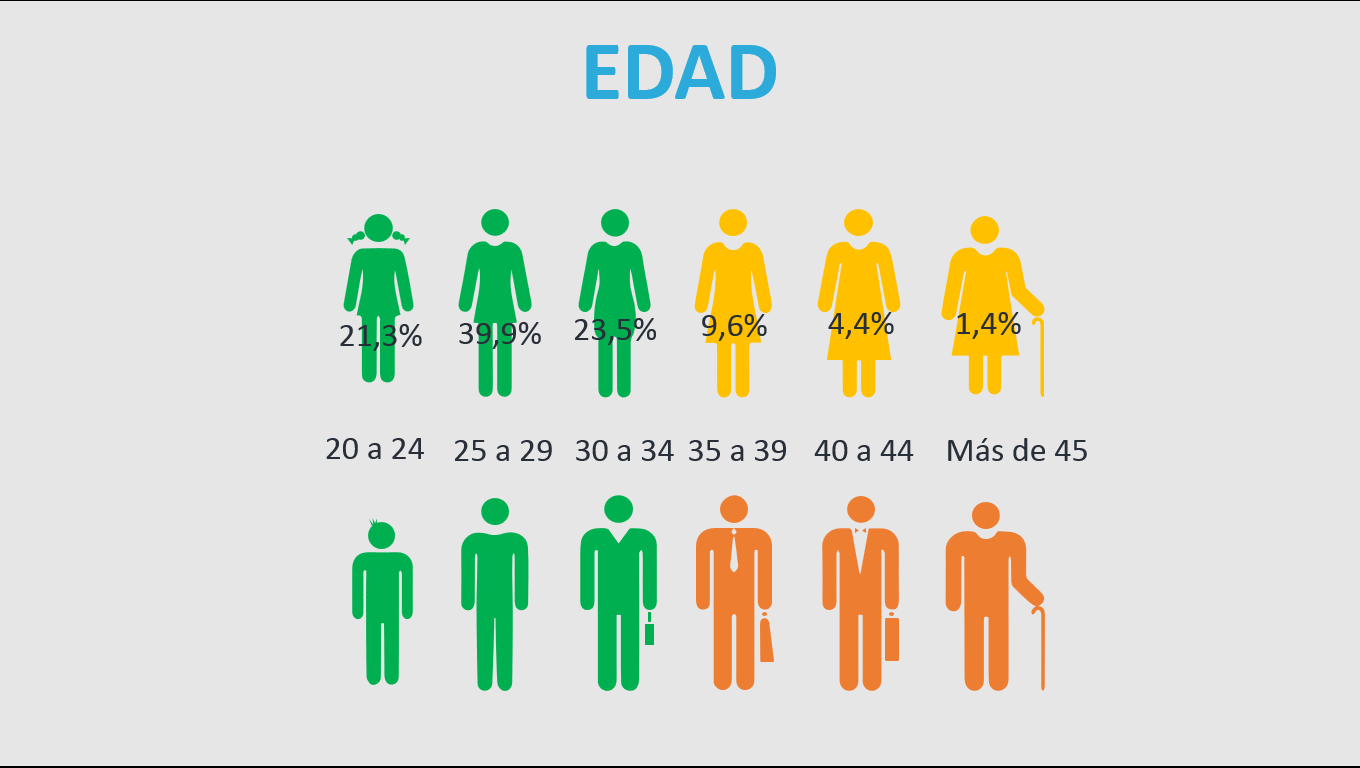 ANÁLISIS BIVARIADO
ANÁLISIS DE RESULTADOS
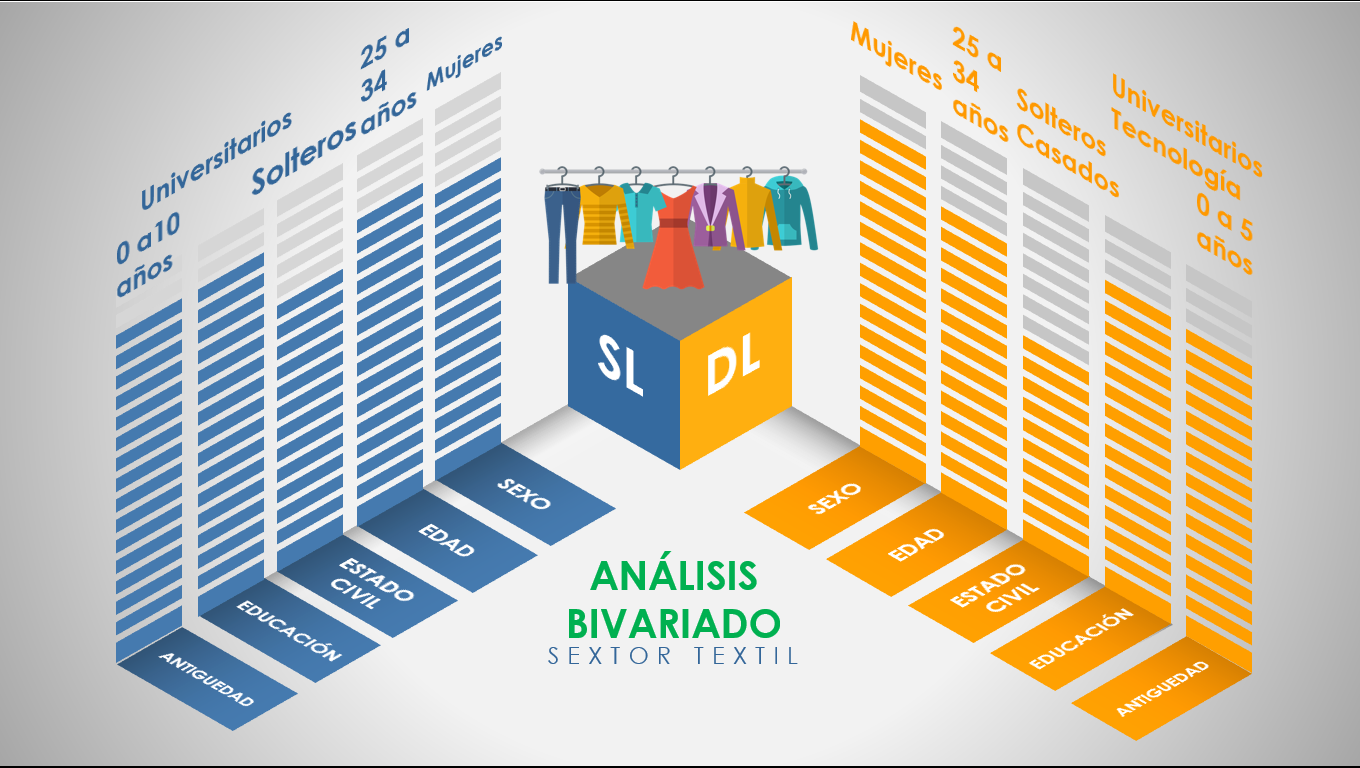 ESTADÍSTICOS DE PERCEPCIÓN
ANÁLISIS DE RESULTADOS
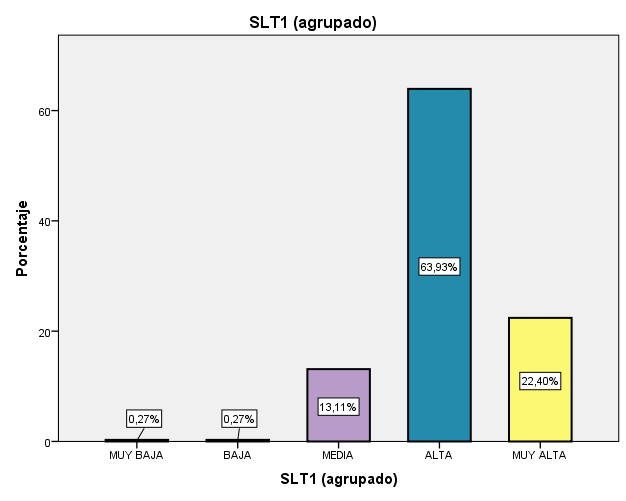 63,93%
SATISFACCIÓN
LABORAL
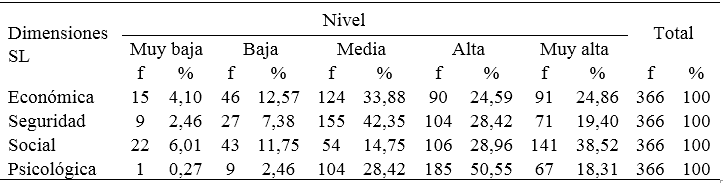 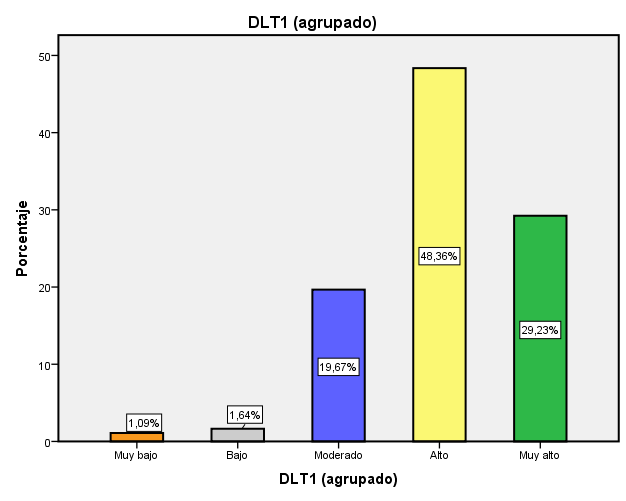 48,36%
DESEMPEÑO
LABORAL
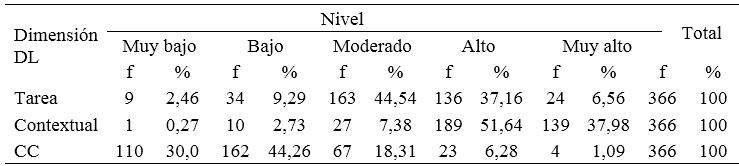 CONTRASTE DE NORMALIDAD
ANÁLISIS DE RESULTADOS
La muestra no sigue una distribución normal
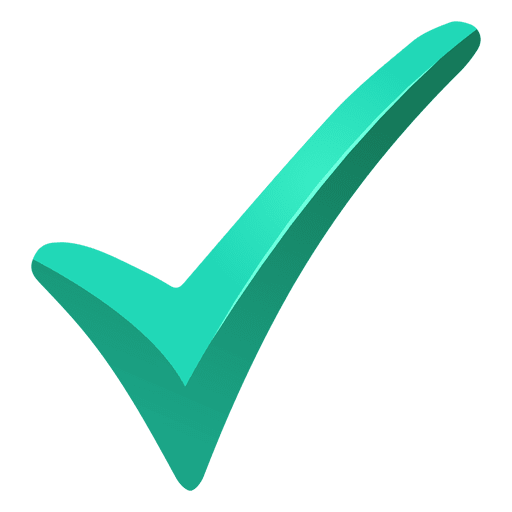 H0
La muestra sigue una distribución normal
H1
Datos > 50
P < 0,05
La muestra no sigue una distribución normal
Prueba no paramétrica = Rho Spearman
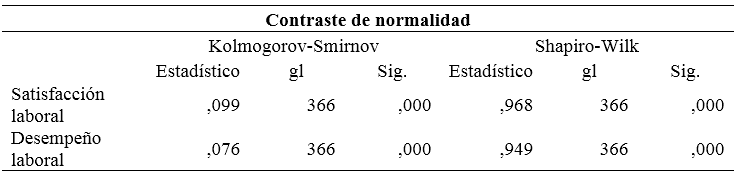 CONTRASTE DE HIPÓTESIS
ANÁLISIS DE RESULTADOS
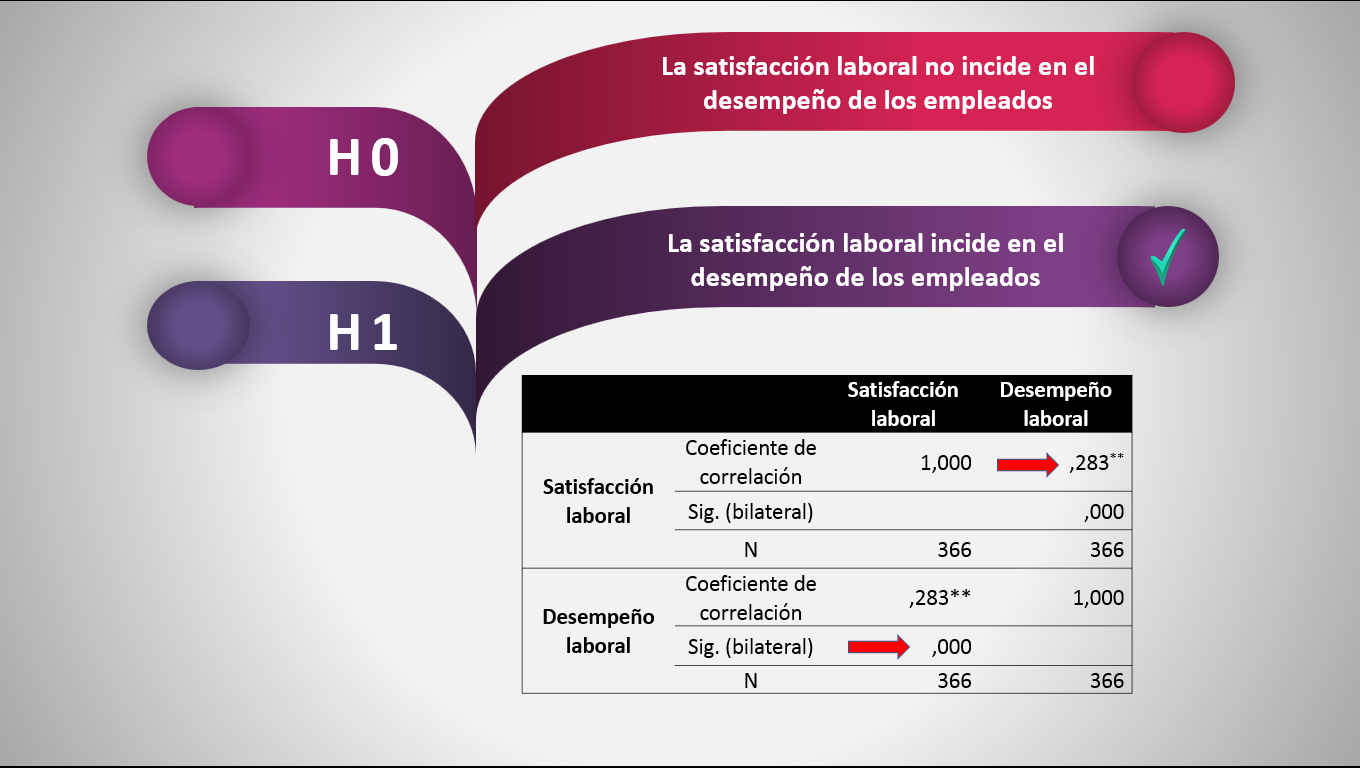 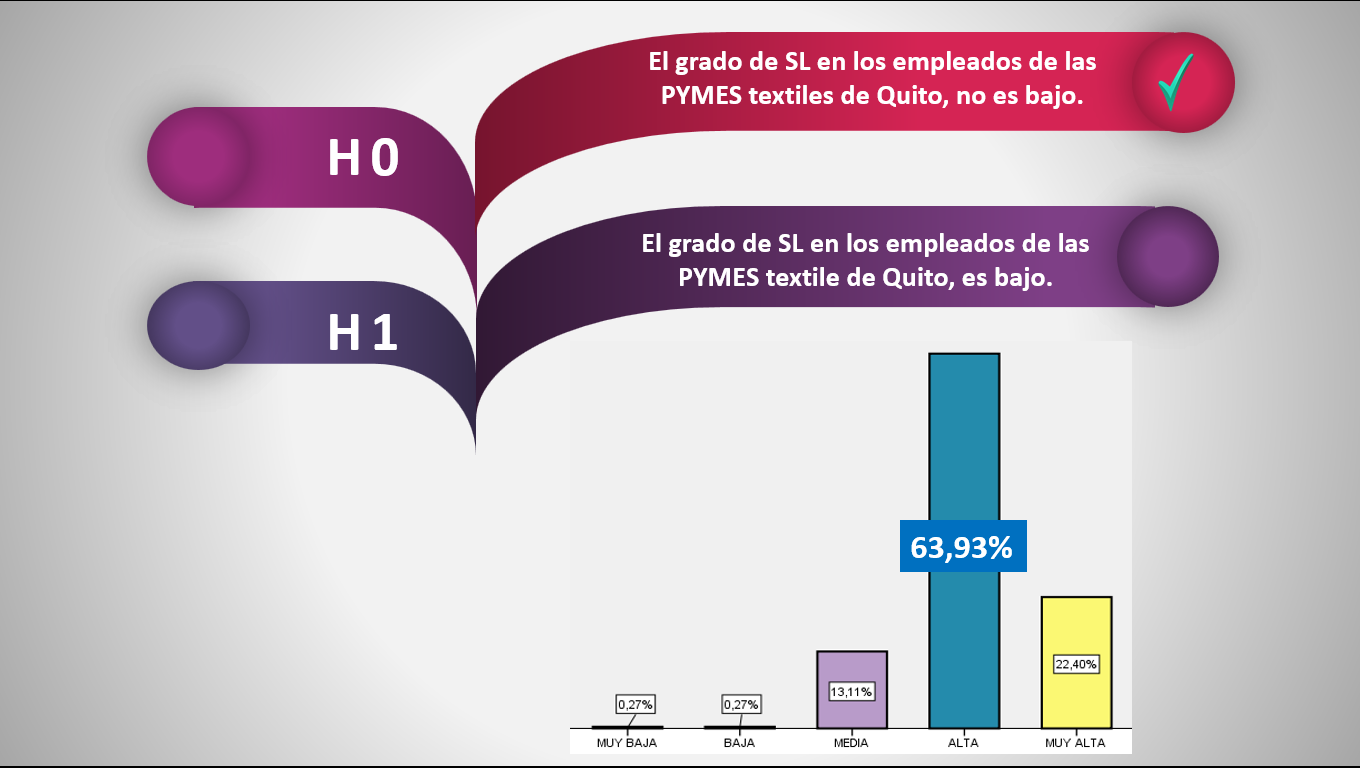 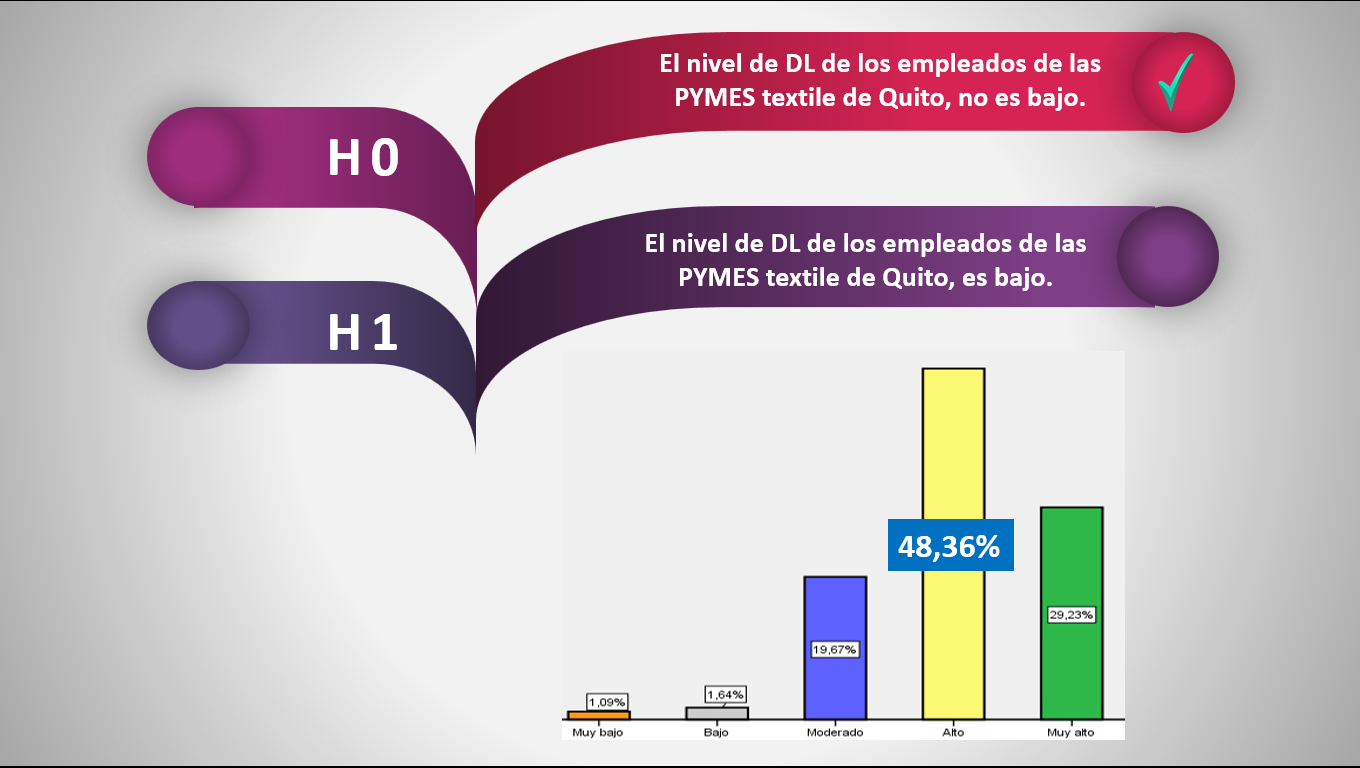 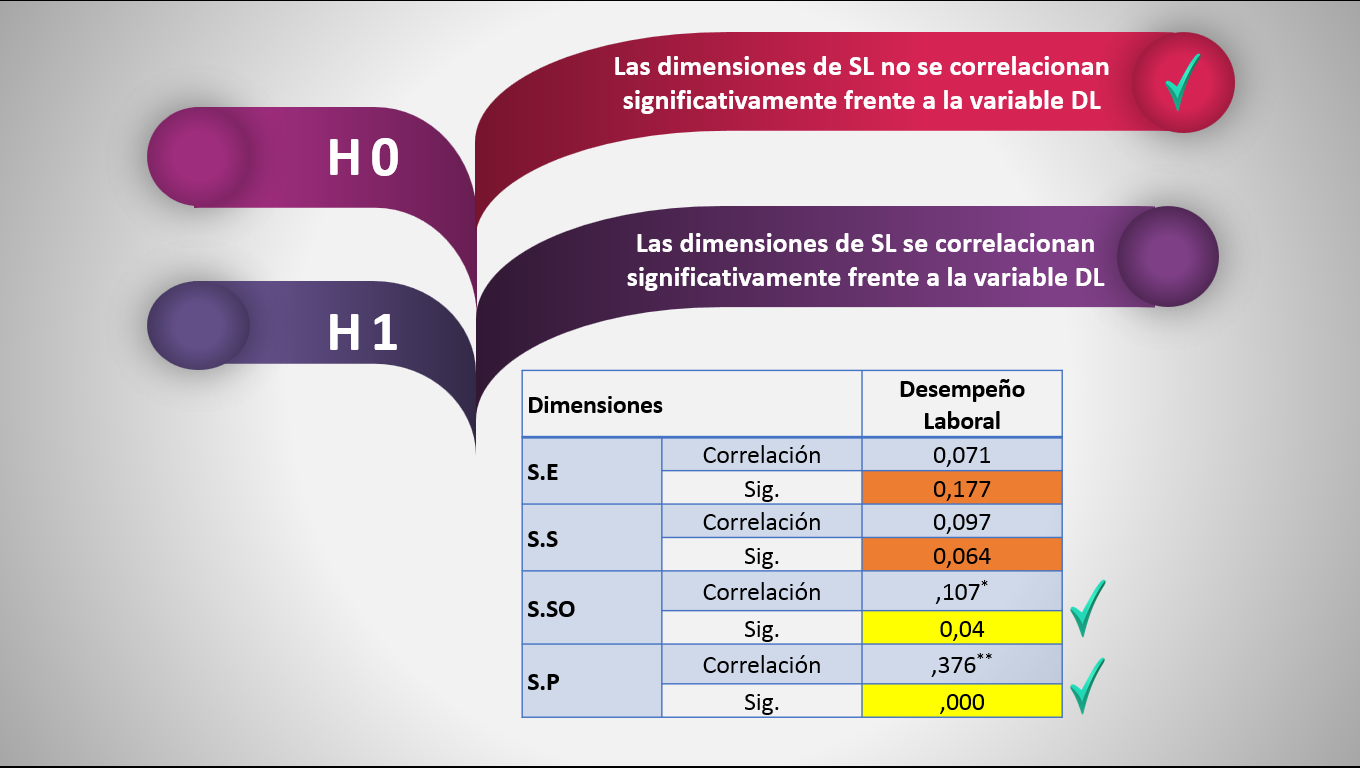 CONCLUSIONES Y RECOMENDACIONES
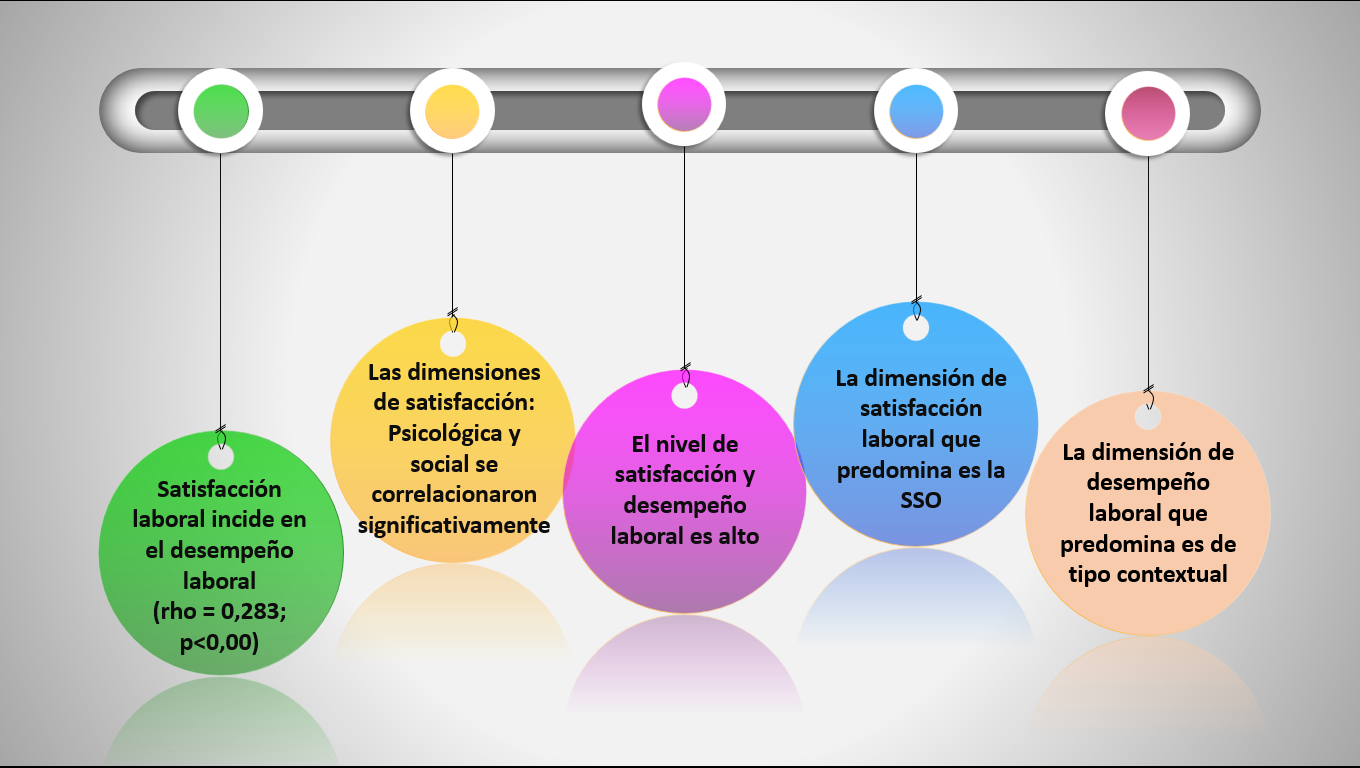 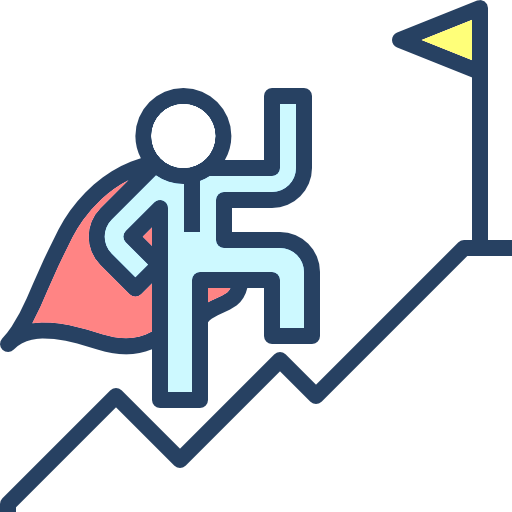 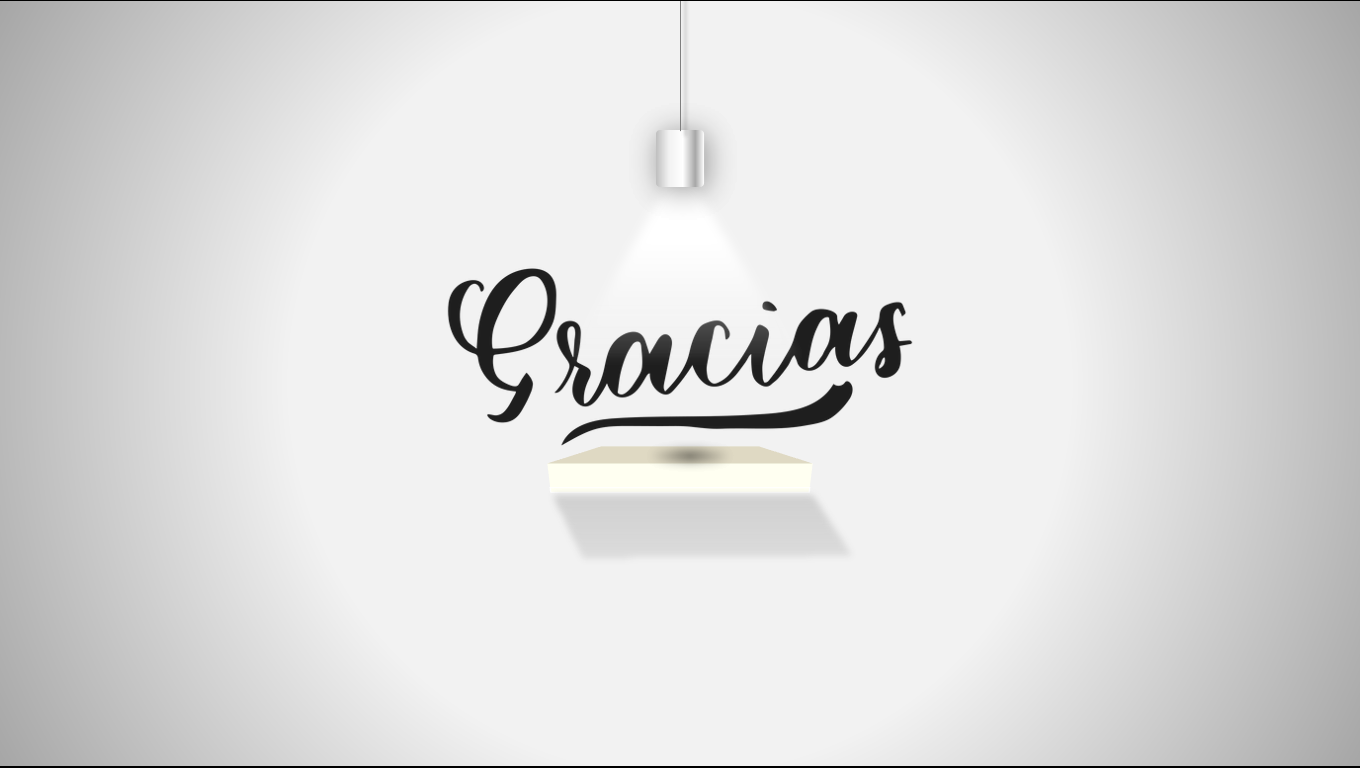